OS
Process management
Process managementניהול תהליכים.
מערכת ההפעלה Windows הינה מערכת הפעלה רב משימתית (Multitasking) , היא מסוגלת להריץ, לטפל ולנהל מספר רב של יישומים במקביל.
יישום מכונה Process.
אחד מהשירותים  מערכת  ההפעלה:   מערכת לניהול תהליכים.
ניהול תהליכים:
יצירה/השמדה של תהליכים.
השהייה / חידוש פעילות של תהליך.
מנגנונים לתקשורת בין תהליכים. 
טיפול במצבי שגיאה של תהליכים.
Peymer Anatoly
1
OS
Process management
Task Manager
Task Manager shows you the programs, processes, and services that are currently running on your computer. You can use Task Manager to monitor your computer’s performance or to close a program that is not responding.
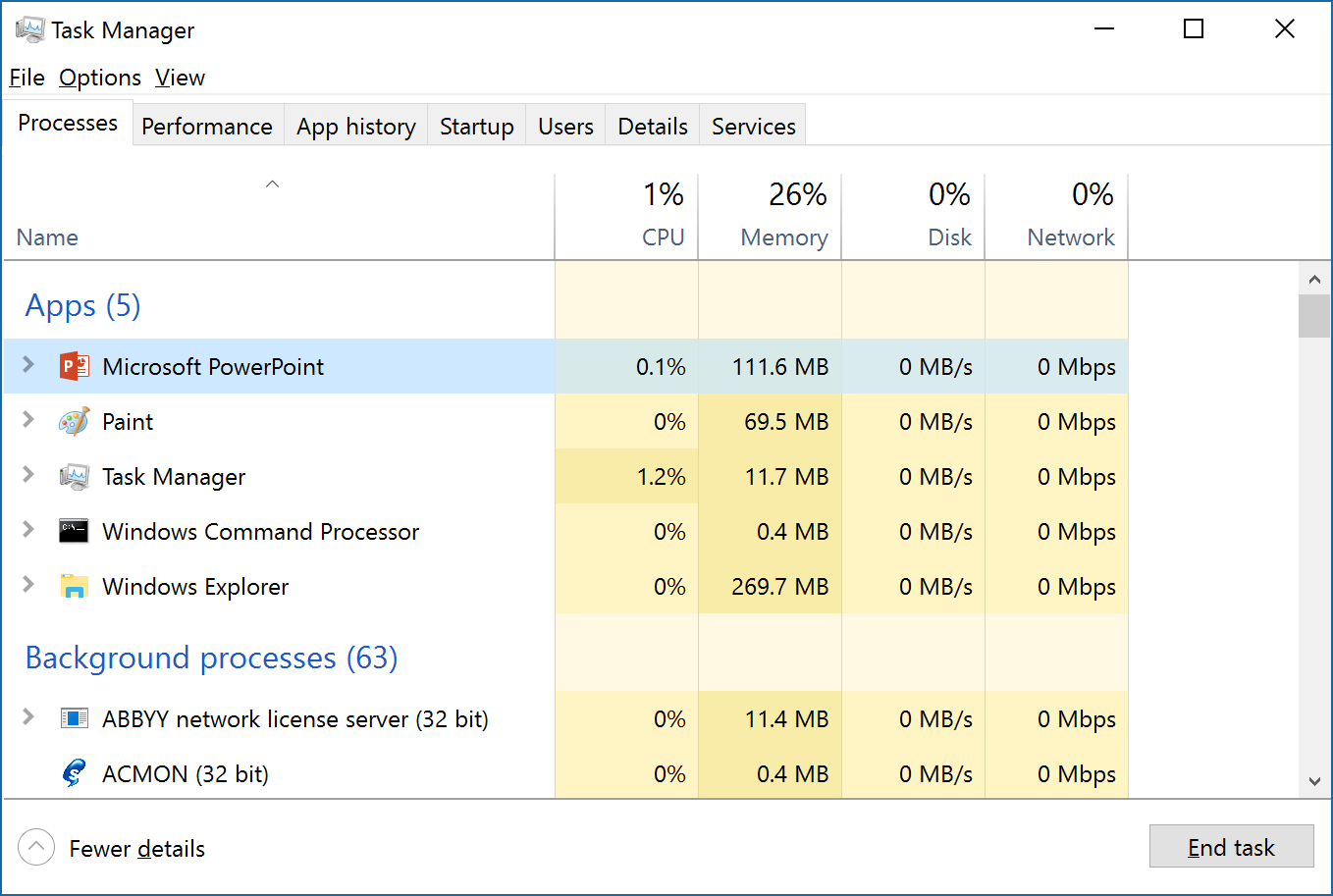 Peymer Anatoly
2
OS
Process management
מערכת ההפעלה Windows הינה מערכת הפעלה רב משימתית (Multitasking) , היא מסוגלת להריץ, לטפל ולנהל מספר רב של יישומים במקביל.
יישום מכונה Process.
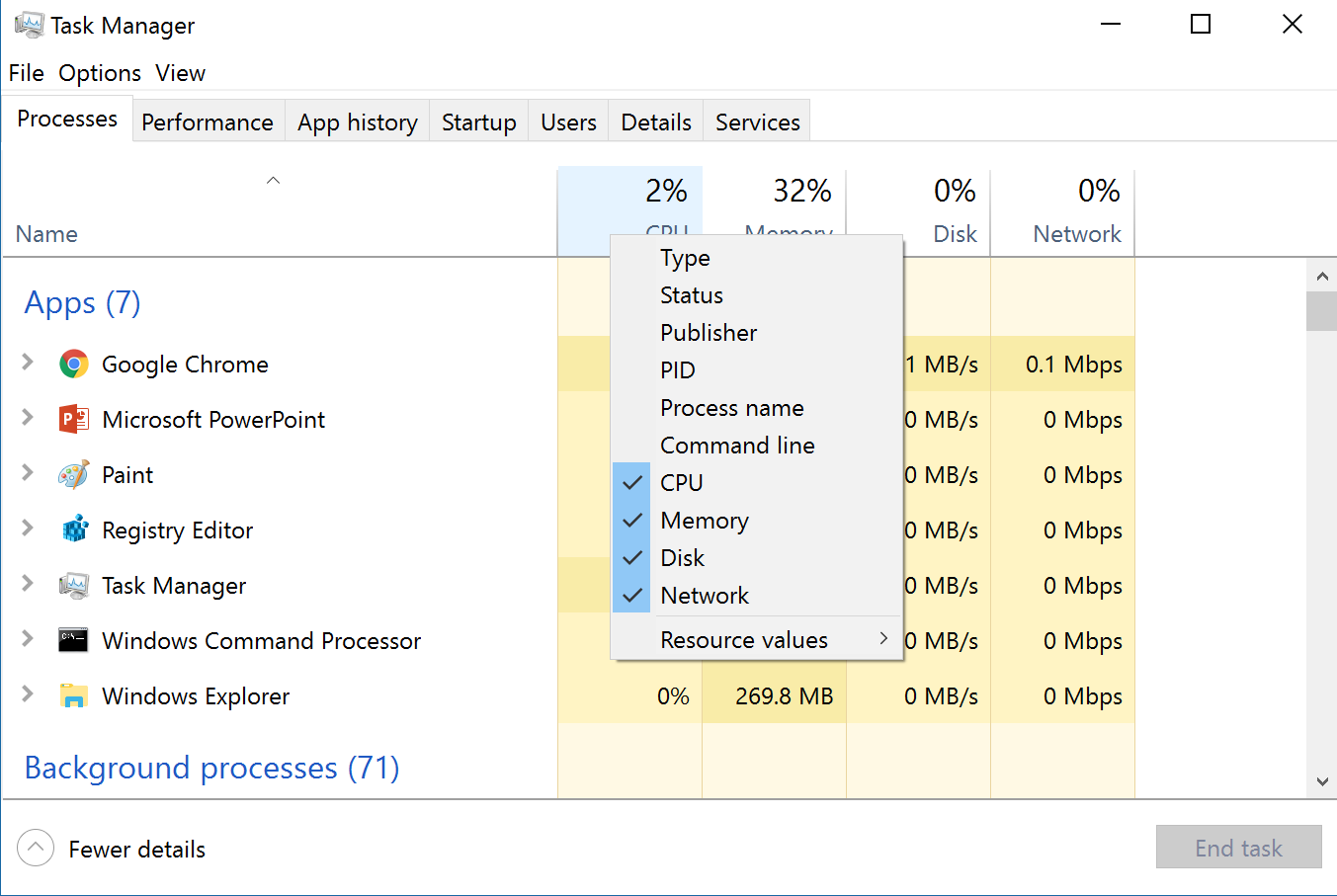 Peymer Anatoly
3
OS
Process management
מערכת ההפעלה יודעת לחלק את היישומים למספר הליכים הרצים במקביל, הליכים מכונים Threads.
יישום חלונאי (Process) מורכב ממטלה (Thread) אחת או יותר.
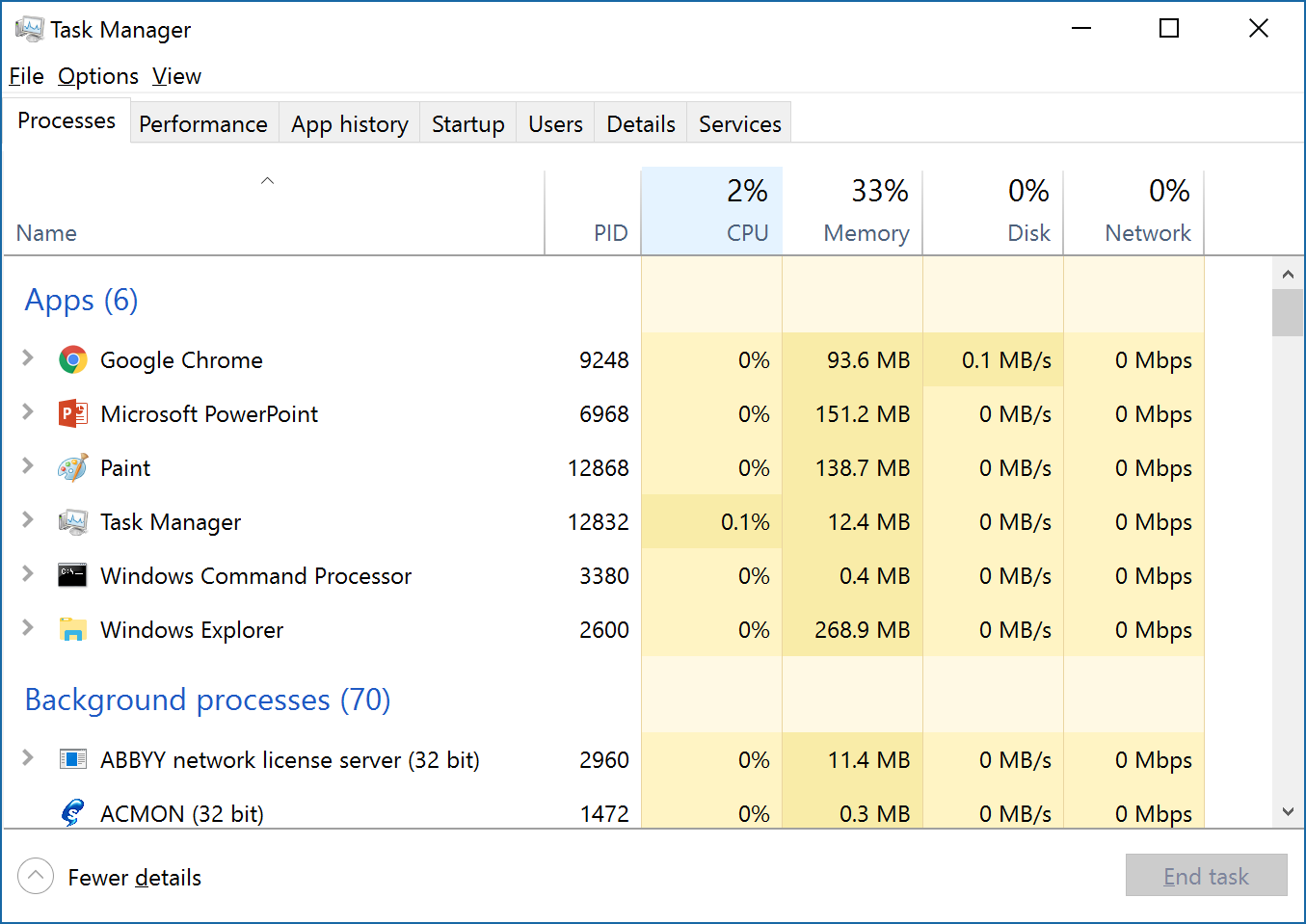 Peymer Anatoly
4
OS
Process management
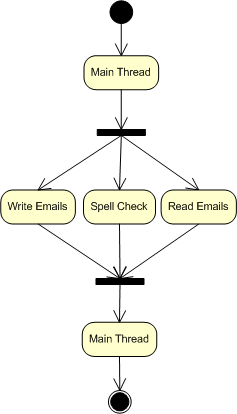 דוגמה:
Outlook : 
במקביל לכתיבת דואר חדש, המערכת מסוגלת:
לבדוק שלא נפלו שגיאות כתיב 
לגשת לשרת לבדוק האם התקבלואימיילים חדשים.
Outlook מבצעת מספר מטלות במקביל.
כל מטלה מוגדרת באמצעות Thread נפרד. 
מערכת ההפעלה אחראית על תיזמון וניהול המטלות השונות אשר רצות ביישום.
Peymer Anatoly
5
OS
Process management
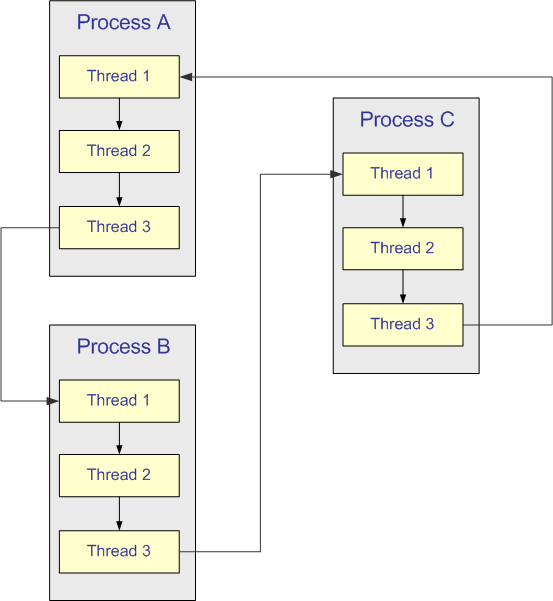 רקע תיאורטי קצר
מערכת ההפעלה יודעת לחלק את זמןהמעבד לכל אחת מהמטלות הרצות  ברקע.
כל הליך (Thread) מקבל "פרוסת זמן"  (Time Slice).
כאשר נגמרת "פרוסת הזמן" של ההליך,פעילותו מושהה , והליך אחר מתחיל/ממשיךלהתבצע. 
ה- Threads חולקים משאבים משותפים.
Peymer Anatoly
6
OS
Process management
Multithreaded programming
Thread – מטלה, הליך
מחשב יכול לבצע יותר מיישום אחד בו זמני.
יישום אחד יכול לבצע יותר ממסימה אחד.
עדיפות:
foreground priority treaded (עדיפות גבוה)
background priority treaded (עדיפות נמוכה)
default - foreground priority treaded (עדיפות גבוה)
אוטומטי ניסגר במידע שניסגר את כל ההליכים בעדיפות גבוה background priority
Peymer Anatoly
7
OS
Process management
Set Priorityעדיפות
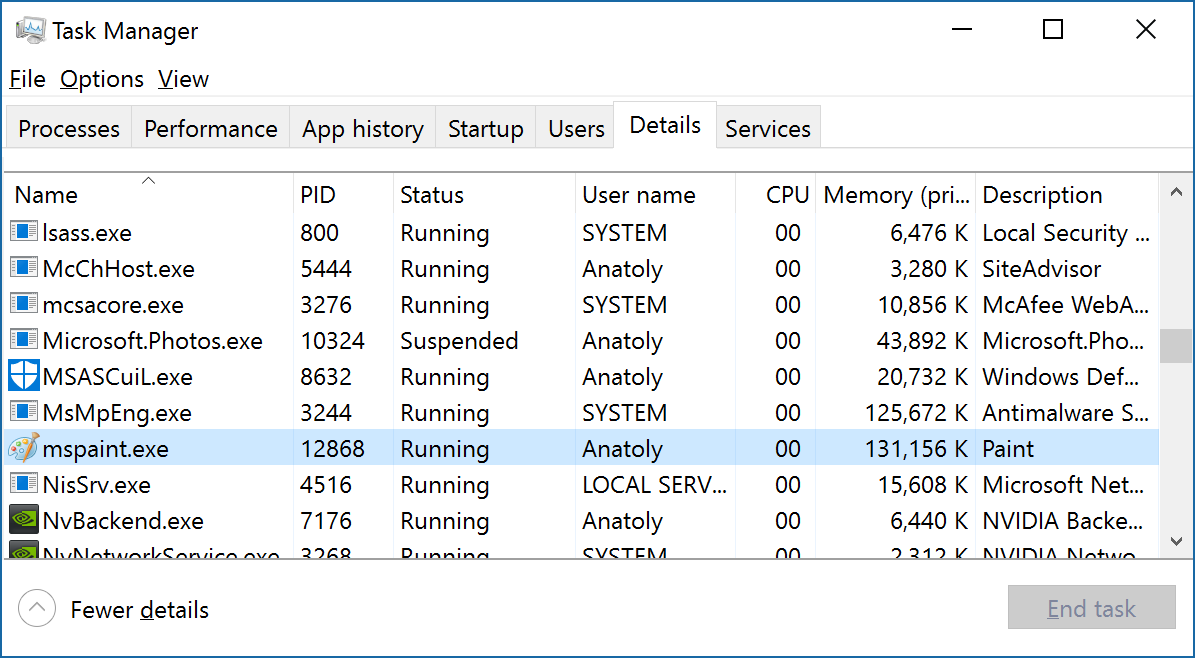 Peymer Anatoly
8
OS
Process management
Set Priorityעדיפות
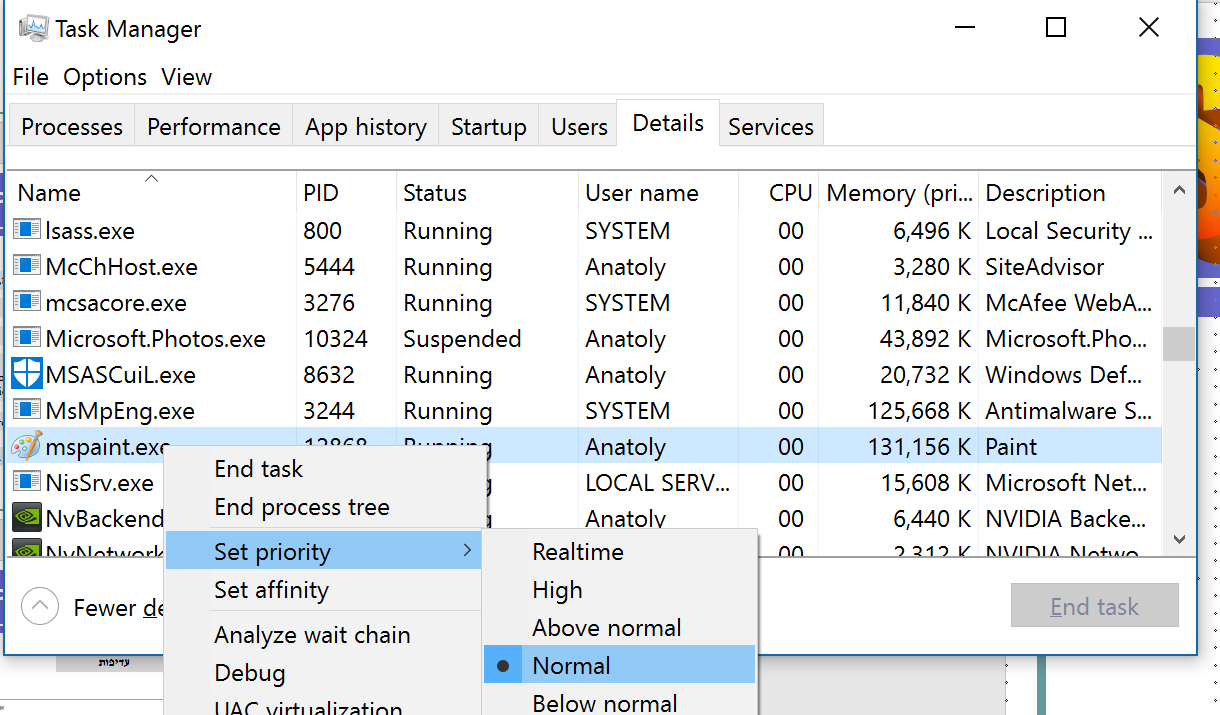 Peymer Anatoly
9
OS
Process management
Processor Affinity
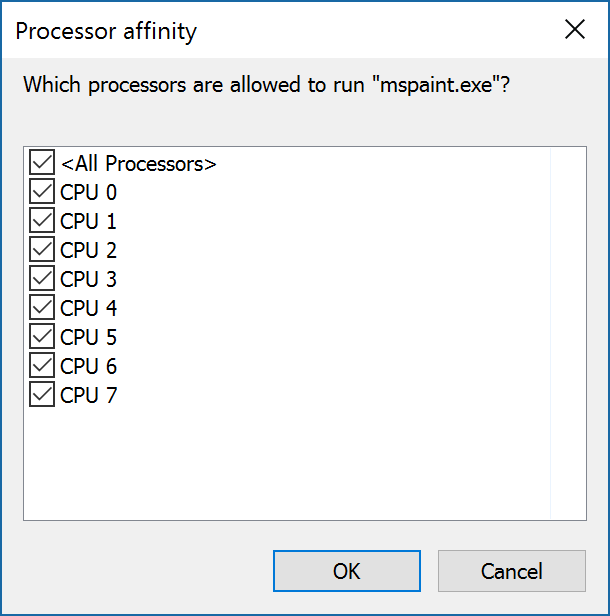 Peymer Anatoly
10
OS
Process management
יתרונות
ניצול טוב יותר של משאבי המעבד.
קביעת סדר עדיפות (Priority) לביצוע מטלות.
ביצוע מטלות ברקע מאפשרת זמינות מסך למשתמש, היישום לא "קפוא" בזמן ביצוע המטלות ברקע.
במערכות מרובות מעבדים (כגון: Dual Core של אינטל) באמת מתקיימת ריצה במקביל.
Peymer Anatoly
11